আসসালামু আলাইকুম 
ওয়া রাহমাতুল্লাহ
ইসলাম ও নৈতিক শিক্ষা ক্লাশে-
স্বাগতম
আল্লাহর মেহের বানীতে তোমরা 
কেমন আছ ?
উপস্থাপনায়
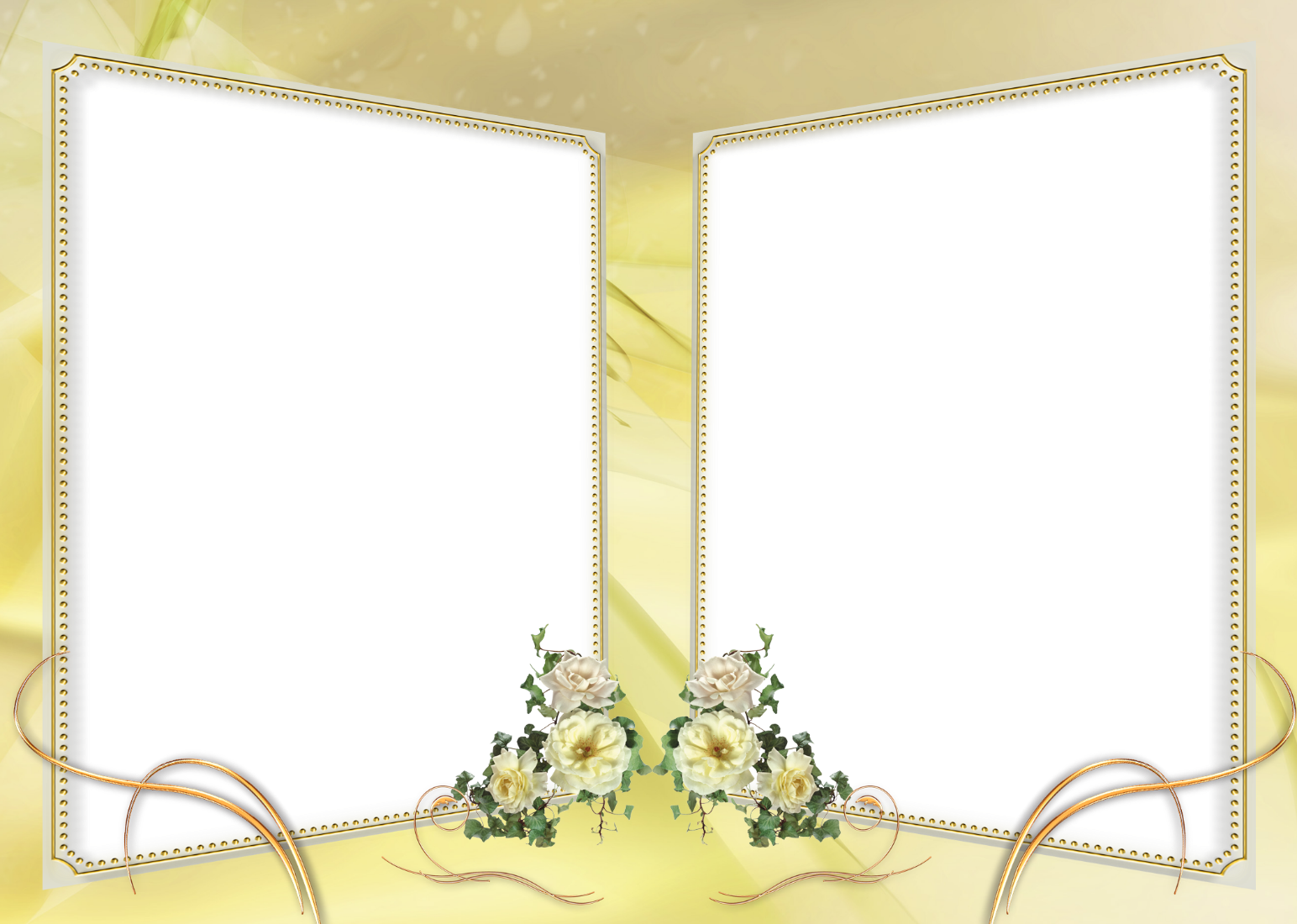 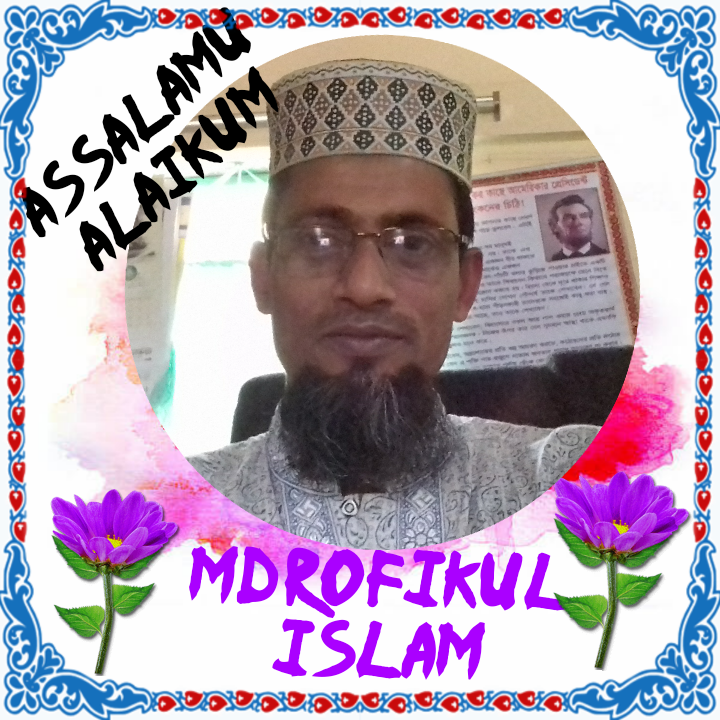 মোঃ রফিকুল ইসলাম 
সহকারি শিক্ষক (MRT) 
মোহাম্মদ আব্দুল আহাদ উচ্চ বিদ্যালয়
মোবাইল নং- ০১৭১৬৭৮৪৭০৪ 
ই-মেইলঃ almahdia945@gmail.com
চিত্রগুলো লক্ষ্য কর
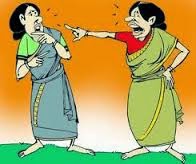 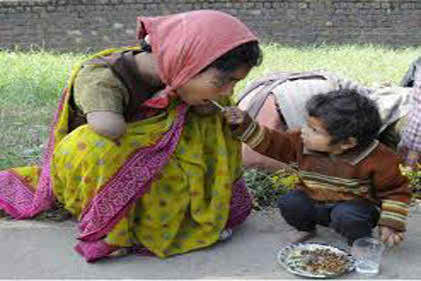 চিত্রে কী প্রকাশ পেয়েছে ?
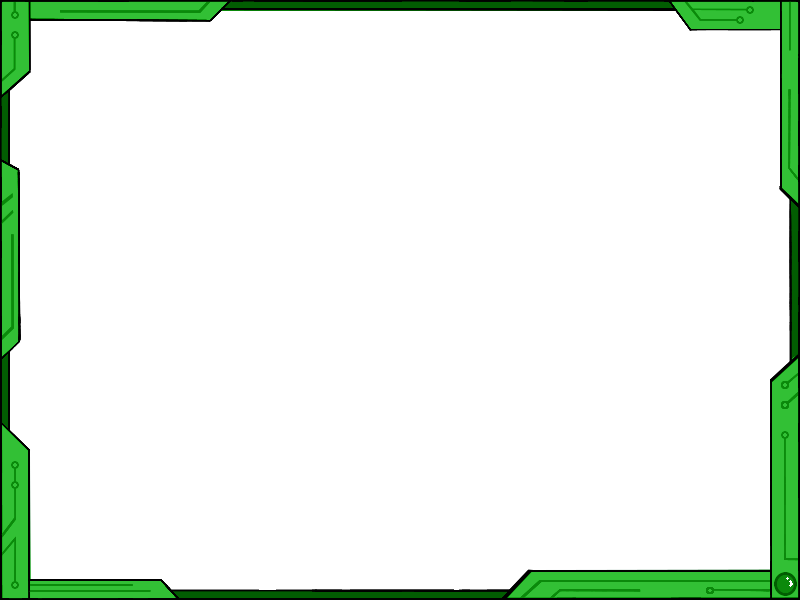 আজকের পাঠ
ইসলাম ও নৈতিক শিক্ষা 
শ্রেণিঃ অষ্টম  
চতুর্থ অধ্যায় (আখলাক)
পাঠঃ  ১ ও ৩
সময়ঃ 40 মিনিট
তারিখঃ 06/o4/2020
আখলাক
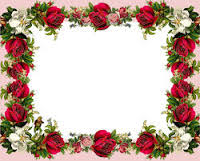 শিখন ফল
আখলাক ও আখলাকে হামিদার পরিচয় এবং ইসলামের দৃষ্টিতে আখলাকে হামিদার গুরুত্ব  ব্যাখ্যা করতে পারবে । 
 
ভ্রাতৃত্বের পরিচয় বলতে ও ইসলামি ভ্রাতৃত্বের তাৎপর্য বর্ননা করতে পারবে ।
আখলাকের পরিচয়
অর্থ-
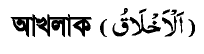 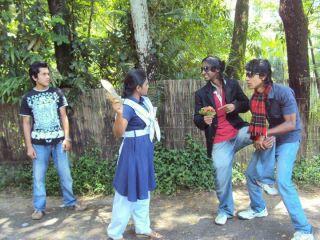 স্বভাব
চরিত্র
আচার-আচরণ
মানুষের কাজকর্মে যেসব আচার আচরণ, ব্যবহার, চালচলন এবং স্বভাবের প্রকাশ পায়, সেসবের সমষ্টিকে আখলাক বলে।
6
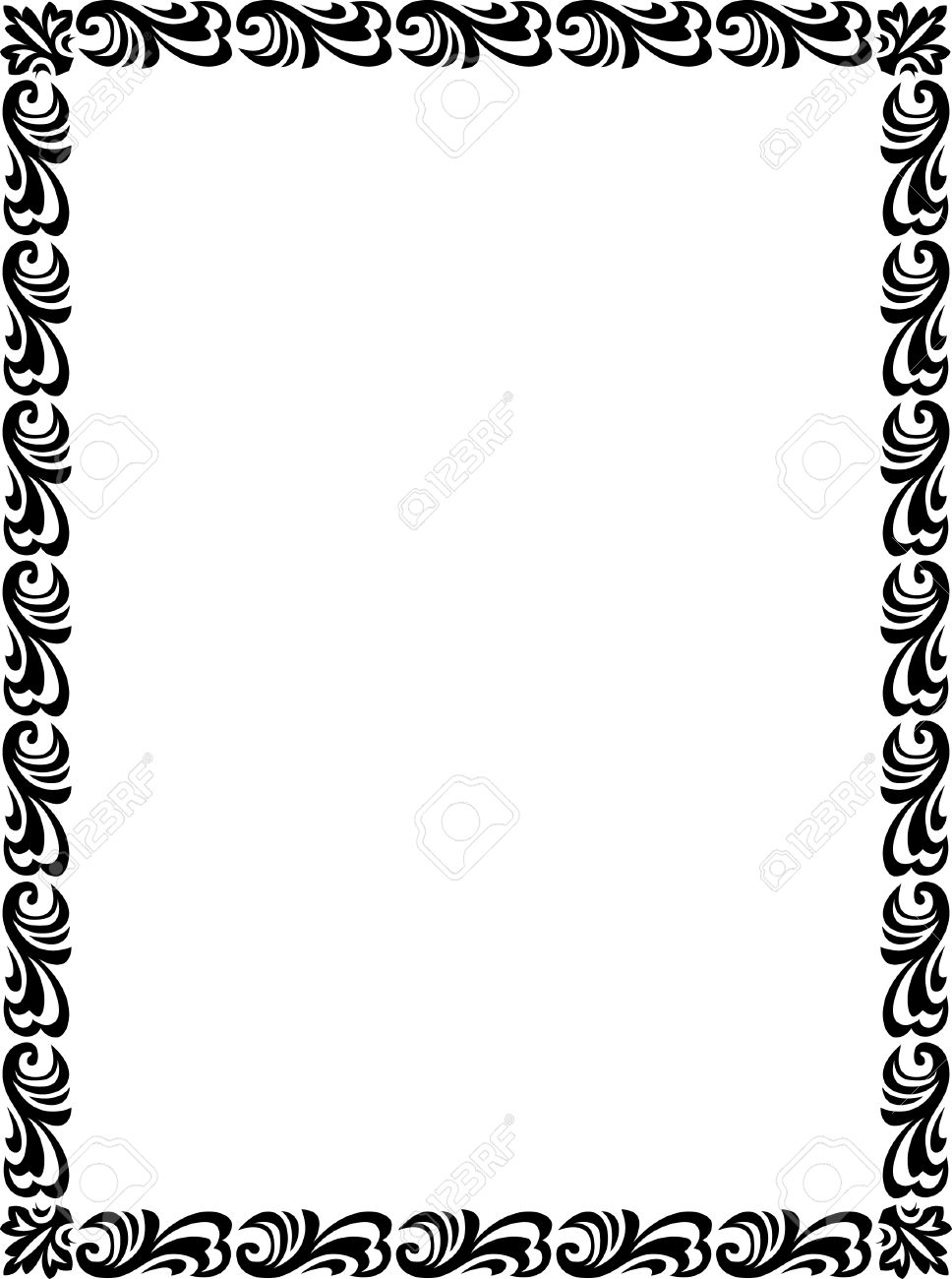 একক কাজ
আখলাকের পরিচয় খাতায় লিখ
আখলাকের প্রকারভেদ
আখলাক দুই প্রকার
আখলাকে হামিদা
আখলাকে যামিমা
8
উত্তম আচরণ
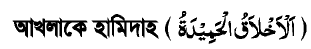 অর্থ-
প্রশংসনীয় আচরণ
মানুষের দৈনন্দিন কাজকর্মের মাধ্যমে যেসব উত্তম আচার আচরণ, ব্যবহার, চালচলন এবং স্বভাবের প্রকাশ পায়, সেসবের সমষ্টিকে আখলাকে হামিদাহ বলে। যেমনঃ-
ধৈর্য
সততা
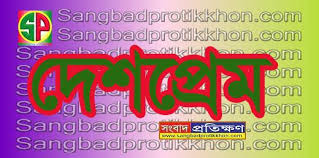 সমাজ সেবা
9
আখলাকে যামিমাহ অর্থ-
অসদাচার বা নিন্দনীয় আচরণ।
মানব জীবনের নিকৃষ্ট চরিত্রকে আখলাকে যামিমা বা নিন্দনীয় চরিত্র বলে । যেমনঃ-
অহংকার
অশ্লীলতা
ঘৃনা
ঘুষ
মিথ্যাচার
সুদ
আখলাকের গুরুত্ব ।
উন্নত জাতির  জীবনী শক্তি ।
এ বিষয়ে সব নবি-রাসুল শিক্ষা দিয়েছেন ।
ব্যক্তিকে সুন্দর ও উন্নত করে ।
মানুষের ভূষন ।
পরিমাপদন্ডে ওজন হবে ভারী ।
পাপকে খন্ডন করে ।
আখিরাতে বিশেষ মর্যাদা লাভ ।
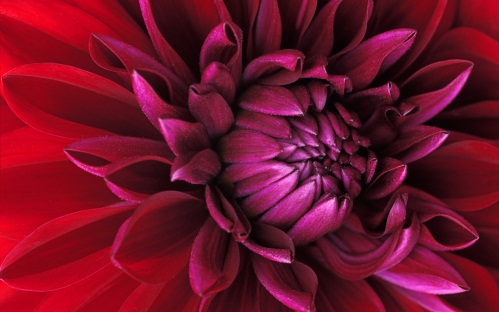 জোড়ায় কাজ
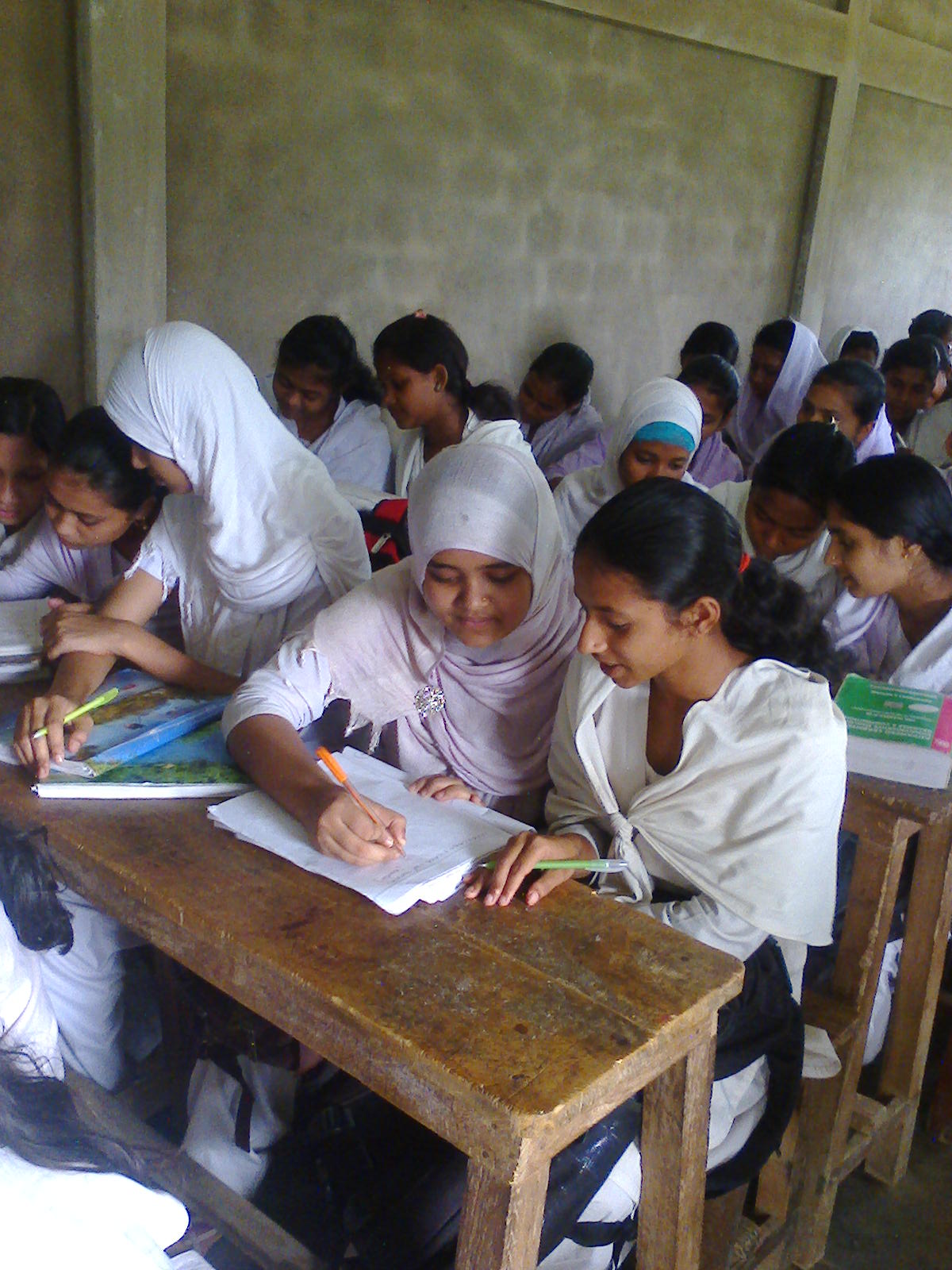 আখলাকের গুরুত্ব বিষয়ে ৫টি বাক্য লিখ ।
চিত্রটি লক্ষ্য করঃ-
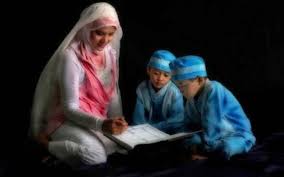 মা যে দুজনকে পড়াচ্ছেন তাদের মধ্যে 
কোন ধরনের সম্পর্ক রয়েছে?
ভ্রাতৃত্ব
এখন আলোচনা হবে ভ্রাতৃত্ব বিষয়ে
ভ্রাতৃত্বের পরিচয়ঃ-
ভ্রাতৃত্ব এর আরবী প্রতি শব্দ- উখওয়াত । অর্থঃ-
ভ্রাতৃত্ব
পরিভাষায়ঃ
 পরস্পরের মধ্যে হ্যদ্যতা ও আন্তরিকতার সম্পর্ককে ভ্রাতৃত্ব বলে ।
ভ্রাতৃত্ব ৩  প্রকার। যথাঃ-
1. ঔরসজাত ভ্রাতৃত্ব
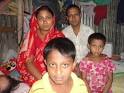 একই পিতার ঔরসে বা একই মায়ের গর্ভে জন্ম গ্রহন করার কারনে যে ভ্রাতৃত্ব সৃষ্টি হয় তাকে ঔরসজাত ভ্রাতৃত্ব বলে ।
২. বিশ্ব ভ্রাতৃত্ব
জাতি সংঘের সভা
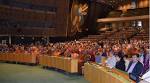 আদি পিতা আদম ও হাওয়া (আঃ) এর কারনে বিশ্বের সকল মানুষ ভাই ভাই । 
                                                        এ জন্য একে বলে বিশ্ব ভ্রাতৃত্ব ।
৩. ইসলামি ভ্রাতৃত্ব
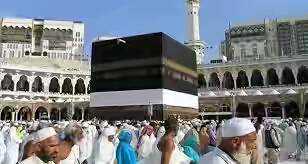 কালিমার বিশ্বাসী সকল মানুষ পরস্পর ভাই ভাই । 
ইহাই হচ্ছে ইসলামি ভ্রাতৃত্ব ।
ইসলামি ভ্রাতৃত্বের তাৎপর্য
১. সকল মুসলমান ভাই ভাই
২. ভেদাভেদ দূর করে
৩. সকল মুসলমান এক দেহ
৪. মুসলমানগন ইমারতস্বরূপ
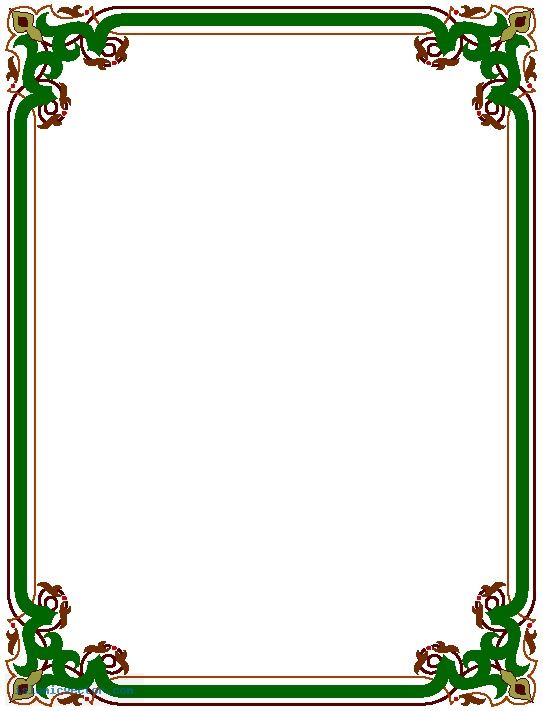 দলীয় 
কাজ
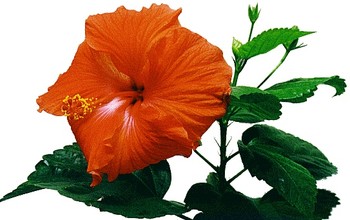 জবা দলঃ
ইসলামি ভ্রাতৃত্ব এ বিষয়ে একটি আয়াত ও হাদিস উল্লেখ কর ।
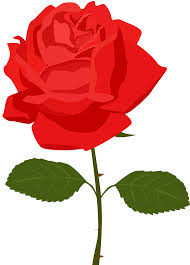 গোলাপ দলঃ
ইসলামি ভ্রাতৃত্বের তাৎপর্য বিষয়ে ৪টি বাক্য লিখ ।
চেষ্টা করঃ-
আখলাক কয় ভাবে বিভক্ত ? 
 (ক) দুই                                    (খ) তিন                    (গ) চার                                       (ঘ) ছয়
২. আখলাকে যামিমা অর্থ কী ? 
 (ক) অপরাধমুলক চরিত্র                 (খ) নিন্দনীয় চরিত্র      (গ) কপট চরিত্র                       (ঘ) অসহিষ্ণু চরিত্র
৩. “উত্তম চরিত্রই হলো সকল নেক কাজের মূল কথা”-কার বাণী ? 
(ক) আল্লাহর                     (খ) মহানবী (সাঃ) এর                 (গ) আবু বকর (রাঃ) এর              (ঘ) ওমর (রাঃ) এর
৪. উত্তম চরিত্র ব্যক্তিকে-
i   উন্নত করে    ii   সুন্দর করে    iii   সম্পদশালী করে  
নিচের  কোনটি সঠিক ? 
(ক)   i ও  ii            (খ)  i  ও  iii                   (গ)  i i  ও   iii                         (ঘ)  i, ii   ও  iii
৫. ভ্রাতৃত্ব এর আরবি প্রতি কোনটি ? 
(ক) হুব্বুল ওয়াতান                         (খ)হাসাদুন                        (গ) উখওয়াত                          (ঘ) আখলাক
৬. বিশ্বের মানুষ হিসাবে একজনের সাথে অন্য জনের যে ভ্রাতৃত্ব  তৈরি হয় তা কী ? 
(ক) বৈমাত্রেয় ভ্রাতৃত্ব             (খ)  ইসলামি ভ্রাতৃত্ব           (গ) ঔরসজাত ভ্রাতৃত্ব       (ঘ) বিশ্ব ভ্রাতৃত্ব
৭. ভ্রাতৃত্ববোধের  শিক্ষা হলো- 
i  এক ভাই অন্য ভাইকে সাহায্য করবে     ii  বিশ্বের এক নাগরিক অন্য নাগরিককে সাহায্য করবে
iii  এক মুসলমান অন্য মুসলমানকে সাহায্য করবে 
নিচের কোনটি সঠিক ? 
(ক)      i  ও            (খ)      ও ii           (গ)    i    ও    ii                 (ঘ) i, ii   ও    iii
নিচের অনুচ্ছেদটি পড়ে ৮ অ ৯ নম্বর প্রশ্নের উত্তর দাওঃ- 
মাহি একজন বাংলাদেশী মুসলিম নাগরিক । সাম্পতিক সময়ে মিয়ানমারের রোহিংগাদের ওপর  নির্মম নির্যাতনের খবর শুনে তার মন কেঁদে উঠে । সে মনে করে মুসলিম হিসেবে রোহিংগাদের বিপদে তাদের সাহায্য করা উচিত । 
৮. মাহির মনোভাবে কোন বিষয়ের  প্রতিফলন ঘটেছে ? 
(ক) ইসলামি ভ্রাতৃত্ববোধ                     (খ) বিশ্ব ভ্রাতৃত্ববোধ                           (গ) মানব সেবা               (ঘ) সমাজ সেবা 
৯. এ ধরনের মানষিকতার ফলে- 
i    এক মুসলিমের বিপদে অন্য মুসলিম এগিয়ে আসে      ii   মুসলমানদের মধ্যে ভাষা ও দেশের ভিত্তিতে পার্থক্য সৃষ্টি হয় 
iii     মুসলিমরা একই বন্ধনে আবদ্ধ থাকে 
নিচের কোনটি সঠিক ? 
(ক)     i  ও   ii                (খ)  i ও iii                 (গ)  i i    ও     iii              (ঘ)  i,   ii   ও     iii
বাড়ির কাজ--
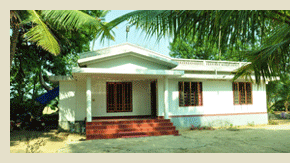 আখলাকে হামিদার সুফলগুলোর একটি তালিকা করবে ।
ইসলামি ভ্রাতৃত্বের তাৎপর্যগুলো লিখে আনবে ।
আজ এ পর্যন্ত -
সবাই ভালো থেকো-
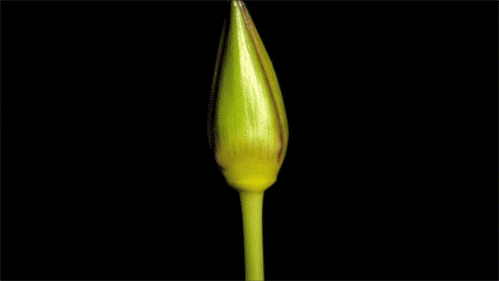 আল্লাহ হাফিজ